м
Санкт-Петербургский политехнический университет Петра Великого
Институт промышленного менеджмента, экономики и торговли
Высшая школа управления и бизнеса
Мультиагентный подход в планировании и диспетчеризации производства как часть комплексных архитектурных решений на предприятии
Д.э.н., проф. Ильин И.В.
К.э.н., доц. Лёвина А.И.
Аспирант Никитин Н.С.
Область исследований
Управление современными социально-экономическими и техническими системами направлено на обеспечение их эффективного функционирования и непрерывного развития в динамично меняющихся условиях. 
Такое управление базируется на:
общих закономерностях управления социально-экономическими системами, 
возможностях современных информационных и цифровых технологий, технологий управления на основе данных, 
современных математических и статистических методов для поддержки принятия решений и повышения эффективности систем управления.
Высшая школа управления и бизнеса
Концепция архитектуры предприятия
Архитектура предприятия есть единое целое принципов, методов и моделей, которые используются для проектирования и формирования: организационной структуры, бизнес-процессов, функциональной структуры, информационных систем и приложений, инфраструктуры.
Высшая школа управления и бизнеса
Развитие концепции архитектуры предприятия
Концепция архитектуры предприятия
Архитектура предприятия
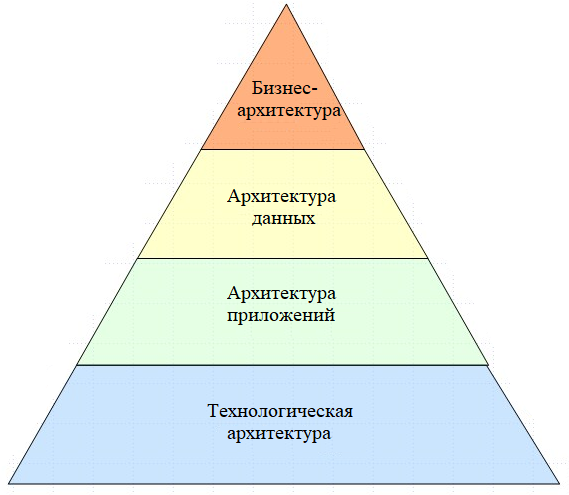 Архитектура предприятия возникла в ответ на потребность согласования требований бизнеса и набирающих роль в управлении информационных систем и технологий: требования бизнеса к ИТ-поддержке его процессов являются драйвером внедрения ИТ-систем на предприятиях.
Актуальные тренды архитектуры предприятия: развитие комплексных представлений об архитектурных моделях, которые учитывают ИТ-поддержку производственных и технологических процессов и различные аспекты оптимизации этих процессов.
Высшая школа управления и бизнеса
Развитие концепции архитектуры предприятия
Концепция архитектуры предприятия
Автоматизация производственных и технологических процессов долгое время оставалась вне концепции архитектуры предприятия.
Существующие подходы к проектированию архитектуры предприятия учитывают такие классы информационных систем, как: ERP, MES, АСУТП.
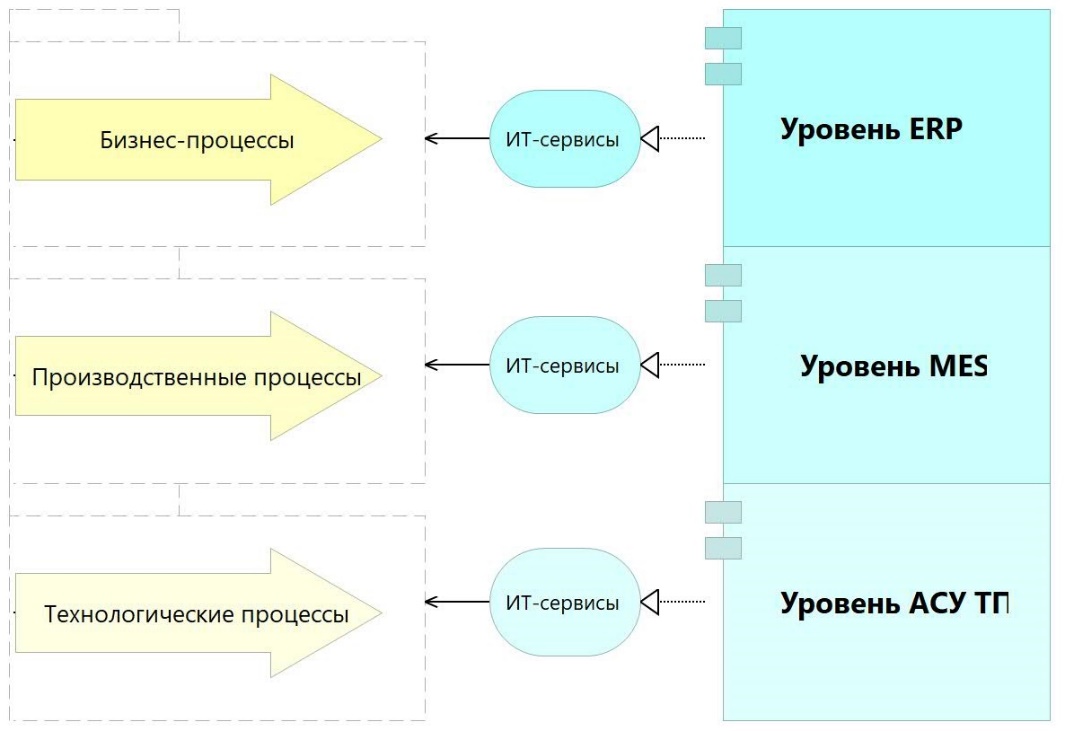 ERP – система планирования ресурсов предприятия. Ключевая задача – управление хозяйственной и финансовой деятельностью предприятия.
MES – автоматизированная система управления производством. Решает задачи синхронизации, координации, анализа и оптимизации выпуска продукции в рамках производства (цеха) в режиме реального времени.
Высшая школа управления и бизнеса
АСУТП – системы управления отдельными функциональными блоками технологических процессов, системы управления инженерными сетями и системами снабжения предприятия.
Развитие концепции архитектуры предприятия
Функционал перечисленных классов систем не в полной мере позволяет учитывать реальные возможности производственных предприятий.
Одним из возможных драйверов развития подходов к интеграции технологических и производственных процессов и соответствующих информационных систем в архитектуру предприятия является использование мультиагентного подхода для локальной оптимизации производства.
Высшая школа управления и бизнеса
Необходимо проведение анализа существующих систем оперативно-календарного планирования производства и определить возможности мультиагентного подхода в планировании и диспетчеризации производства.
Сущность и задачи оперативного планирования производства
В процессе оперативно-календарного планирования выполняются расчеты и устанавливаются:
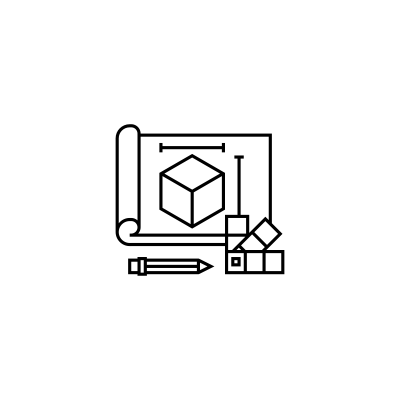 нормативы движения предметов работы в производстве (нормативы запасов, размеры партий, периоды их запуска-выпуска и др.);
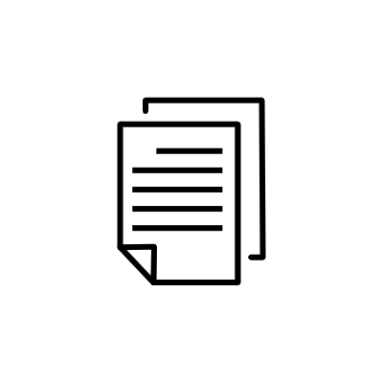 задача цехам, производственным участками и рабочим местам по выпуску конкретных изделий, узлов и заготовок;
Высшая школа управления и бизнеса
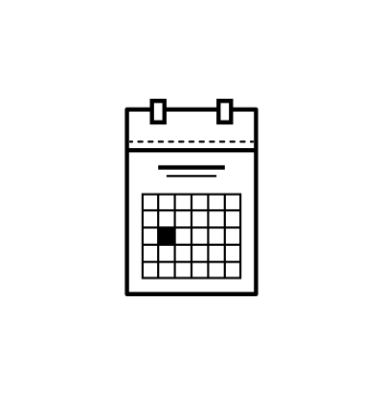 календарные графики, которыми устанавливается последовательность и сроки изготовления продукции на каждой стадии производства.
Сущность и задачи оперативного планирования производства
Основные задачи оперативно-календарного планирования:
обеспечение ритмичности и своевременности производства;
обеспечение равномерности и комплектности загрузки оборудования, работников и площадей;
Высшая школа управления и бизнеса
обеспечение максимальной непрерывности производства, т.е. обеспечение наименьшей продолжительности производственного цикла, который будет оказывать содействие уменьшению незавершенного производства и ускорению обращения оборотных средств.
Постановка задачи
Дано производство, характеризуемое потоком входящих заказов,  набором рабочих центров и множеством технологических процессов (продуктов). Заказы, характеризуемые срочностью, продуктом и необходимыми для производства материалами, непрерывно, в произвольные моменты времени, поступают на реализацию, осуществляемую рабочими центрами, характеризуемыми специфическим уровнем производительности и набором ограничений.
Задача: разработка референтной архитектурной модели, учитывающей возможности мультиагентного подхода в планировании и диспетчеризации производства и позволяющей поддерживать:
оперативное планирования производства, под которым понимается построение детализированного расписания работ на заданный период времени с целью определения стратегического плана работ и расчета технико-экономических показателей.  Ключевыми факторами являются выполнимость плана и его экономическая эффективность.
диспетчеризацию производства, под которой понимается непрерывный мониторинг выполнения плана в режиме реального времени  с целью получения оперативной информации о выполнении задач, а также своевременных корректировках плана при возникновении отклонений и внештатных ситуаций.
Высшая школа управления и бизнеса
Существующие концепции и информационные системы планирования производства: MRP
MRP (Material Requirements Planning – планирование потребности в материалах) – это система планирования потребностей в материалах. Возникла в 1950-е гг.
Главная задача MRP – обеспечение гарантии наличия необходимого количества требуемых материалов-комплектующих в любой момент времени в рамках срока планирования, наряду с возможным уменьшением постоянных запасов, а, следовательно, разгрузкой склада.
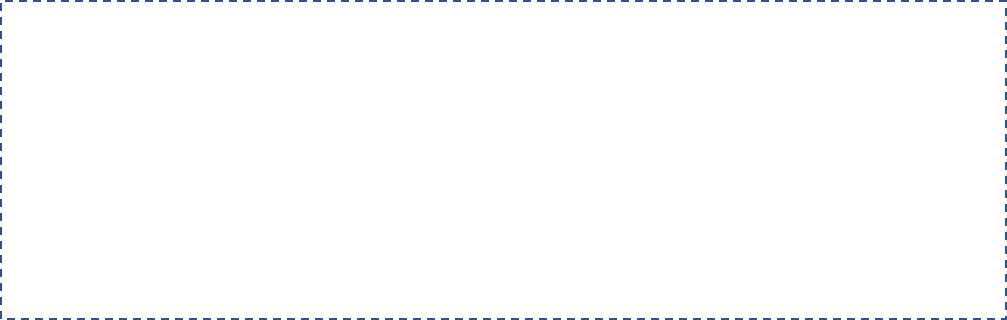 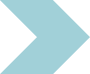 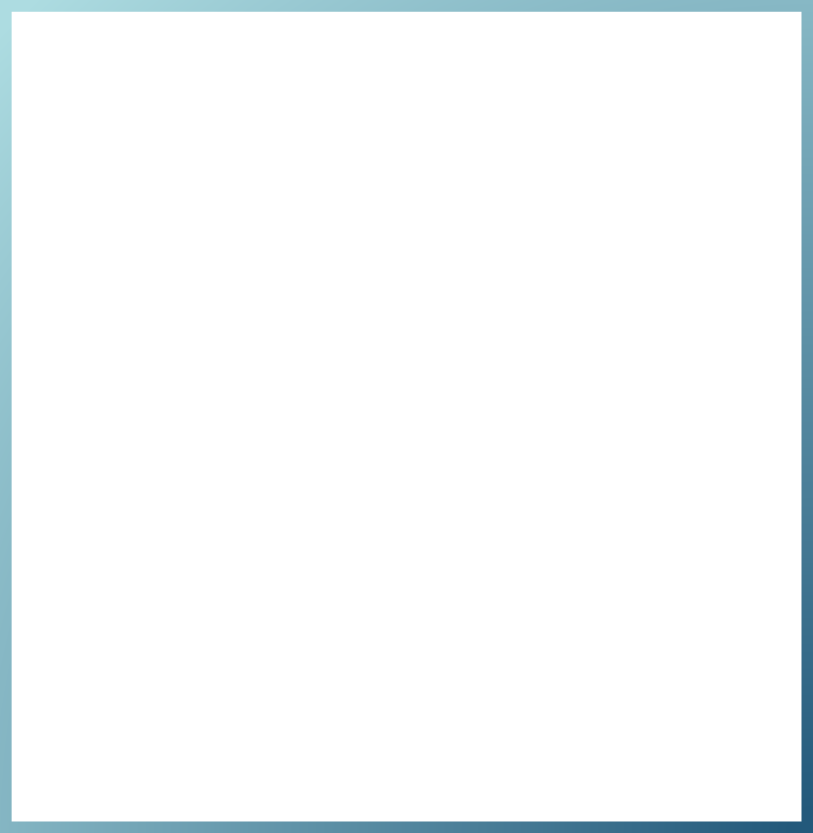 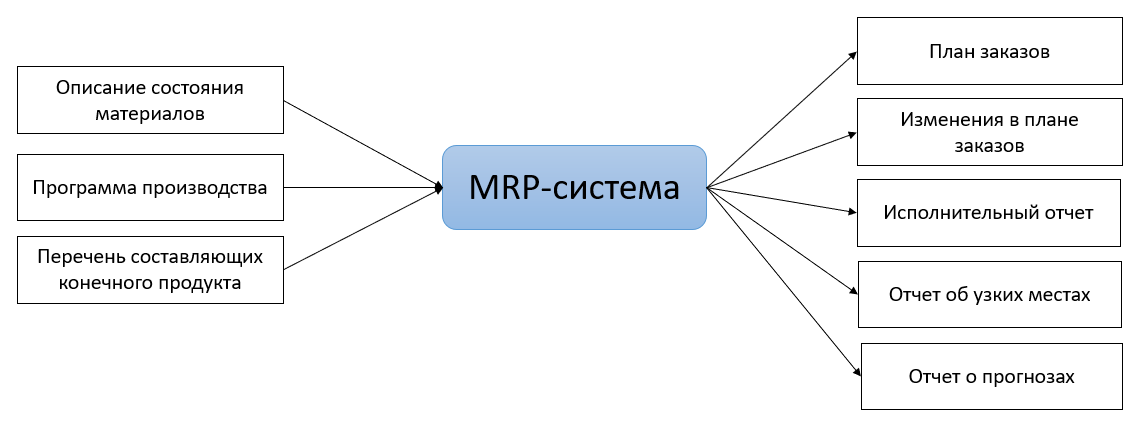 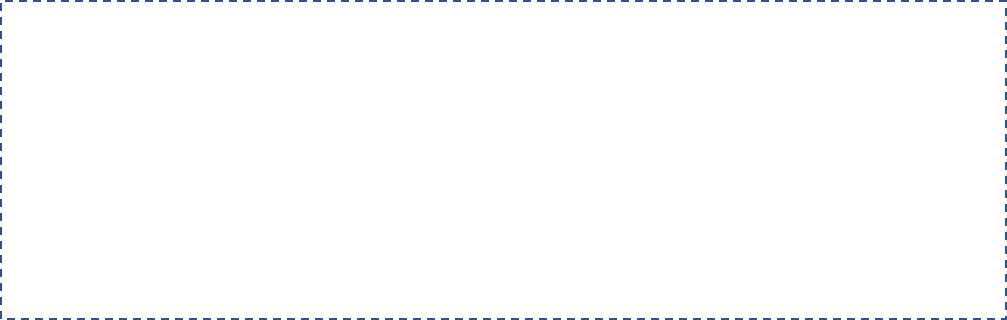 MRP-системы для планирования производственных потребностей позволяют оптимизировать время поступления каждого материала, тем самым значительно снижая складские издержки и облегчая ведение производственного учета
Высшая школа управления и бизнеса
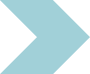 Существующие концепции и информационные системы планирования производства: MRP II
MRP II (Manufacturing Resources Planning) – планирование производственных ресурсов. Возникла в 1980-е гг. Стимулом для ее появления стала потребность предприятий в инструментах оперативного планирования и управления производственным процессом в целом, а не отдельными его фрагментами.
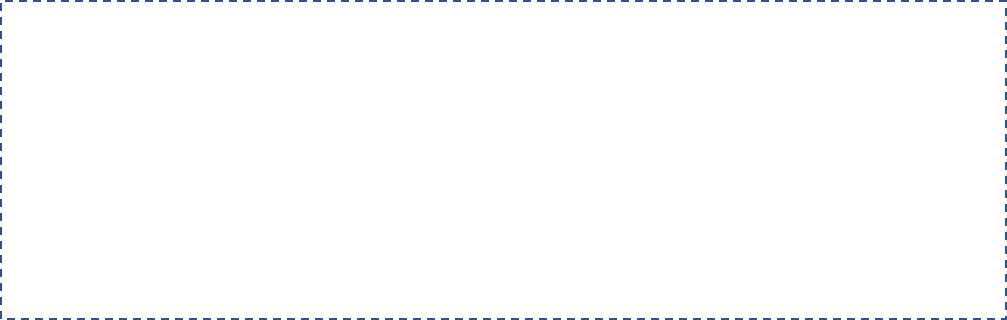 MRP II обеспечивает решение задач планирования деятельности предприятия в натуральных единицах, финансовое планирование – в денежном выражении.
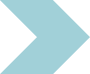 Высшая школа управления и бизнеса
планирование прочих ресурсов

(трудовых, финансовых, мощностей)
MRP II
MRP
+
=
планирование материальных ресурсов
Существующие концепции и информационные системы планирования производства: MRP II
MRP II опирается на три базовых принципа:
Высшая школа управления и бизнеса
Существующие концепции и информационные системы планирования производства: APS
APS (Advanced Planning/Scheduling) – развитые системы планирования. Возникли в 1990-е гг. Это система синхронного планирования производства, ориентированная на интеграцию планирования звеньев цепи поставок, с учетом всех особенностей и ограничения производства.
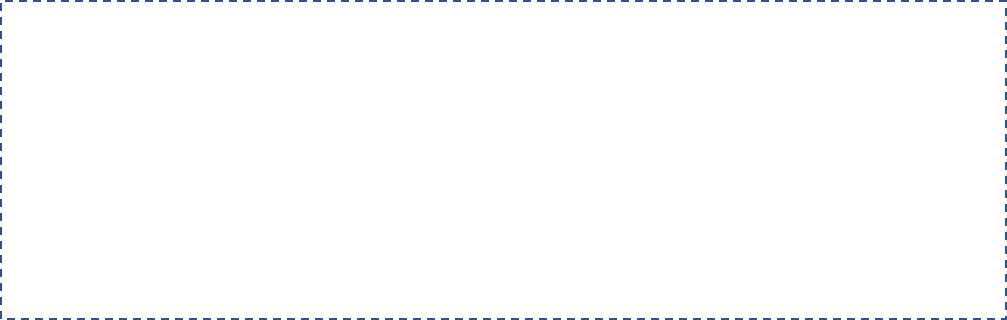 При планировании всего производственного процесса появляется возможность за считанные секунды определить реалистичный график отгрузки заказов с учетом всех постоянно изменяющихся условий — как внутренних, так и внешних.
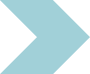 Высшая школа управления и бизнеса
Сравнение концепций MRP и APS
Высшая школа управления и бизнеса
Анализ существующих концепций производственного планирования
Высшая школа управления и бизнеса
Обоснование актуальности применения мультиагентных технологий при решении производственных задач
Потребность в планировании сложных технологических процессов
Многооперационность технологических процессов, разнообразие используемого оборудования и неравномерность поступления новых заказов во времени требуют от планово-диспетчерских отделов предприятий способности перестраивать работу цехов в режиме реального времени, что при среднем и высоком уровне загруженности производства и потребности в планировании и диспетчировании с учетом множества ограничений реального производства является сложной задачей, а порой и невыполнимой, вследствие ограниченности ресурсов и неоптимальности используемых инструментов.
Высшая школа управления и бизнеса
Обоснование актуальности применения мультиагентных технологий при решении производственных задач
Недостатки существующих методов оперативного планирования и диспетчирования производства
Существующие методы планирования и диспетчирования производства, построенные на базе методологий MRP, MRP II, APS не позволяют осуществлять детальное оперативное планирование производства за сжатые сроки, что вынуждает промышленные предприятия ослаблять требования к моделям, что в конечном счете негативно сказывается на качестве планов и, как следствие, на финансовом результате. Также данные методы не подразумевают возможность диспетчеризации производства в режиме реального времени.
Высшая школа управления и бизнеса
Обоснование актуальности применения мультиагентных технологий при решении производственных задач
Неоптимальное распределение ответственности между ERP, APS и MES системами
Неоптимальное распределение задач по управлению производственными процессами между ERP, APS и MES системами, вследствие невозможности систем класса APS, MRP II планировать технологические операции с прогнозируемой погрешностью, порождает значительную нагрузку на MES системы и повышенный уровень риска по заказам в рамках ERP.
Высшая школа управления и бизнеса
Сложности при построении расписания стандартными методами
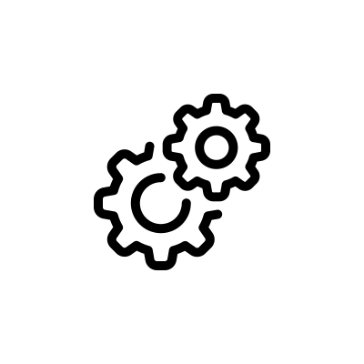 Многокритериальность задачи, определяющая невозможность однозначного определения оптимальности того или иного решения.
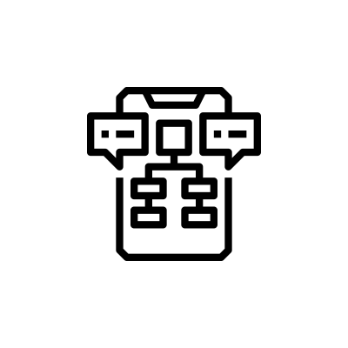 NP-полнота задачи (сложность поиска решения увеличивается нелинейно).
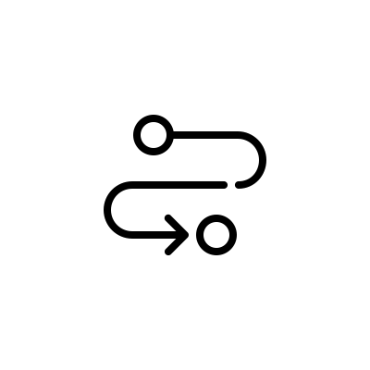 Большее количество вариантов планирования (маршрутов) одного и того же заказа.
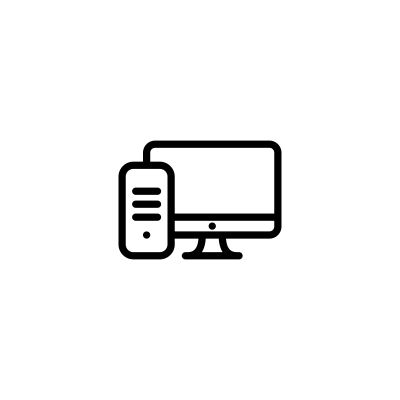 Высшая школа управления и бизнеса
Большое количество вычислительных ресурсов, требуемое для возможности построения расписания.
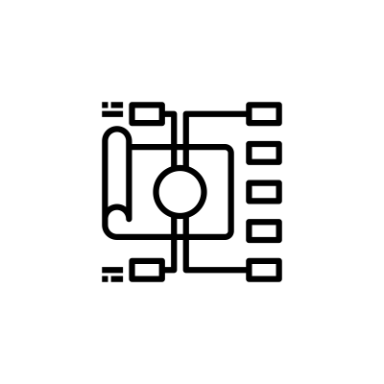 Несущественные изменения на производстве приводят к необходимости перестроения всего расписания, то есть решения задачи заново. Низкий уровень адаптивности систем.
Мультиагентный подход для планирования и диспетчеризации производства
Преимущества:
Высокая адаптивность расписания
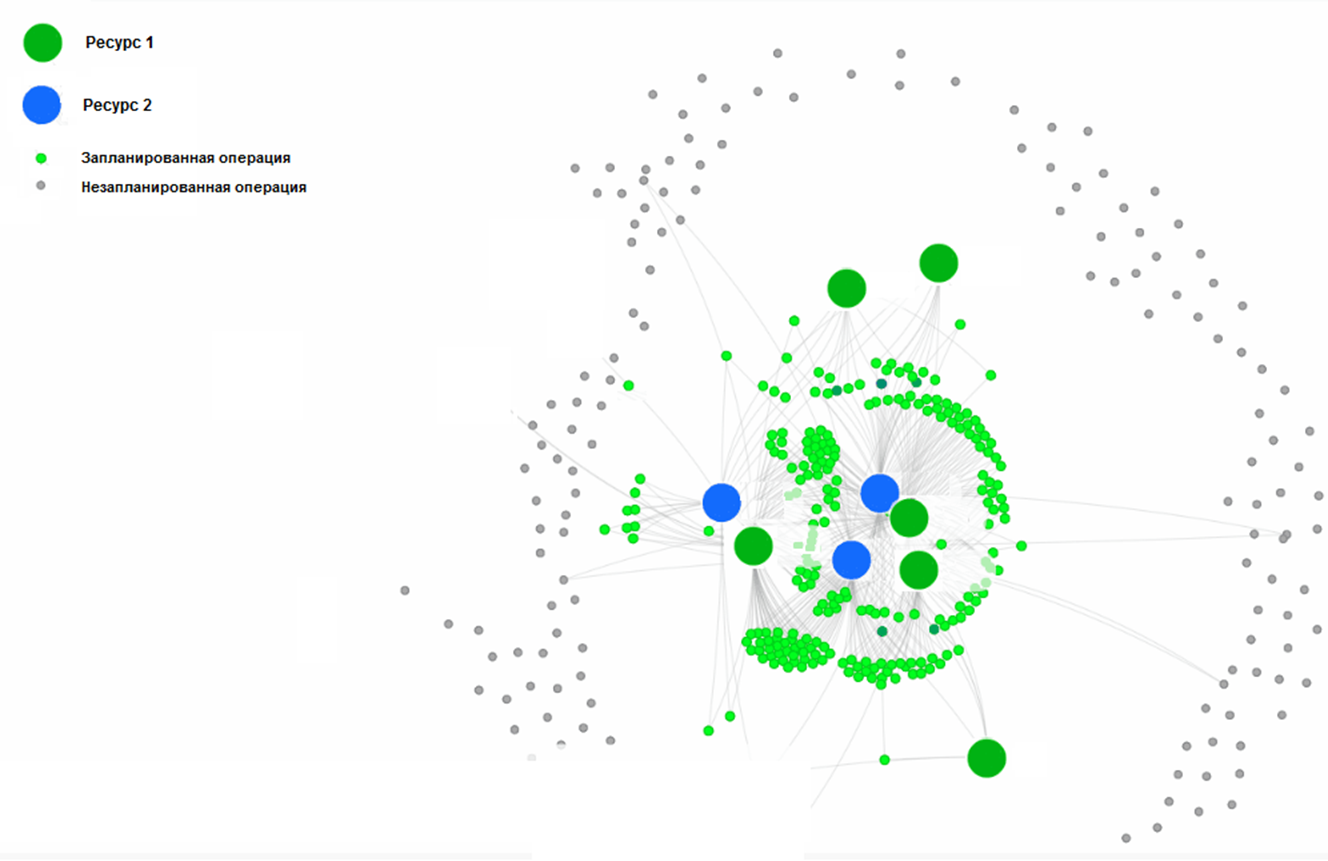 Высокая скорость расчета производственных планов
Снижение фактора человеческой ошибки
Возможность планировать и оперативно перепланировать заказы с большим количеством детале-сборочных единиц в рамках технологии производства.
Высшая школа управления и бизнеса
Расширяемость критериев планирования
Накопление знаний о процессах планирования и их дальнейшее использование в работе
Обзор применения мультиагентного подхода в планировании и диспетчеризации производства
В литературе наиболее часто упоминаются следующие модули мультиагентной системы для управления ресурсами при планировании и диспетчиризации производства:
Модуль распознавания образов ситуаций. Позволяет выявлять скрытые знания в данных, которые могут использоваться для прогнозирования потребностей или возможностей. 
Адаптивный планировщик. Это основной модуль, который обрабатывает поступающий поток событий и в начале создает, а далее постоянно корректирует расписания в режиме реального времени, предоставляя пользователю возможность дорабатывать их в интерактивном режиме. 
Редактор онтологии. Помогает создавать или редактировать онтологию производственной или транспортной сети, которая требуется для последующего построения сцен этой сети. 
Редактор сцены. Позволяет создавать конкретную ситуацию в модели производственной сети предприятия и вручную или автоматически описывать начальное состояние сети, извлекая данные из других источников.
Симулятор. Это инструмент, который помогает понять, к какому результату приведет то или иное изменение в системе в будущем, без разрушения текущего расписания. 
Модуль эволюционного дизайна. Автономно создает и развивает сети, создавая предположения о том, как адаптировать сеть к постоянно меняющимся спросу и предложению.
Онтология. Онтология представляет собой семантическую сеть знаний о том, как функционирует виртуальный мир предметной области, который в общем случае может содержать как декларативные (описательные), так и процедурные компоненты.
Высшая школа управления и бизнеса
Обзор применения мультиагентного подхода в планировании и диспетчеризации производства
Примеры промышленной реализации современных интеллектуальных систем управления в реальном времени, построенных на  принципах мультиагентных технологий:
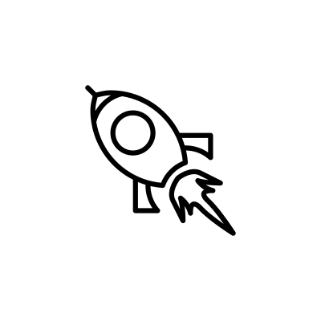 Мультиагентная система для построения расписания полетов и грузоперевозок для Международной космической станции: предоставляет интерактивную поддержку разработки плана полетов и доставки грузов, учитывая множество настроек и ограничений.
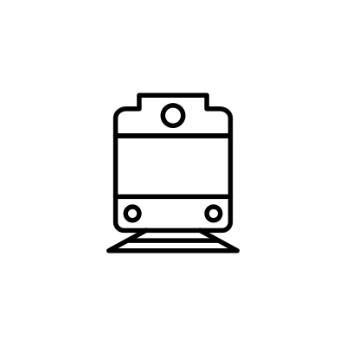 Интеллектуальная система управления ресурсами РЖД Smart Railways: предназначена для согласованного построения и  адаптации многосвязных и  многоуровневых расписаний работы подразделений РЖД.
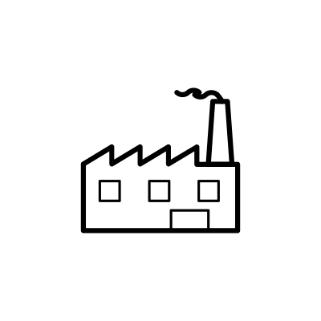 Мультиагентная система производственного планирования Smart Factory: создана для увеличения производительности и эффективности завода путем адаптивного распределения ресурсов, планирования, оптимизации и контроля цехов сборки в реальном времени.
Высшая школа управления и бизнеса
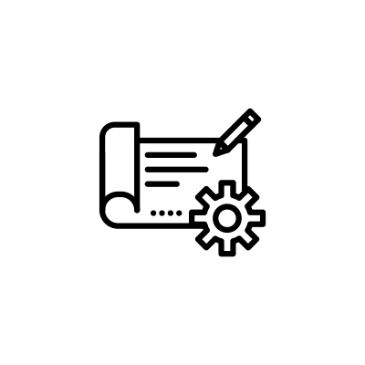 Интеллектуальная система Smart Projects оперативного управления ресурсами в проектах: предназначена для решения проблемы оперативного управления кадровыми ресурсами в  проектах научно-исследовательских и  опытно-конструкторских работ (НИР и  ОКР) при создании образцов новой авиакосмической техники.
Формальная постановка задачи
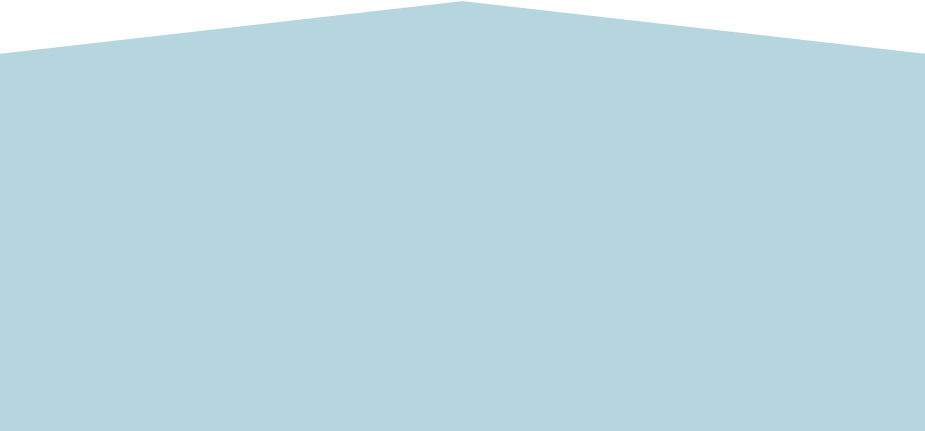 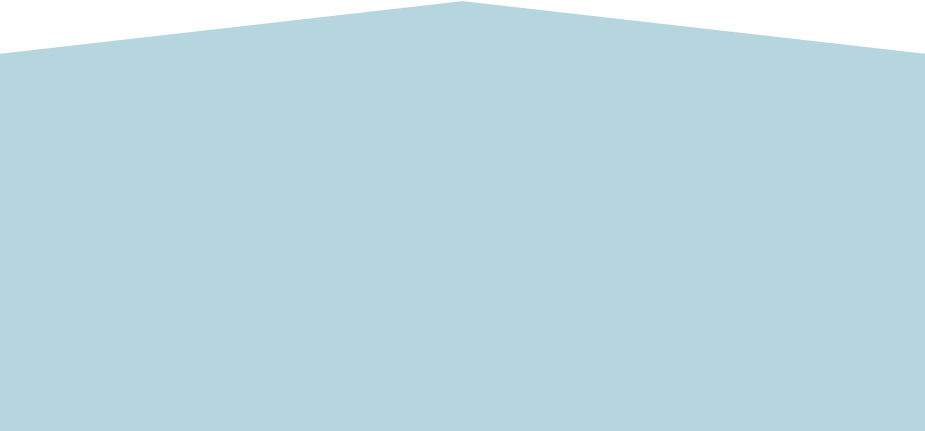 Высшая школа управления и бизнеса
Формальная постановка задачи
Структура матрицы стоимости переналадки
Обозначения:
- срок сдачи i-го заказа на производство
- фактический срок реализации i-го заказа
- время начала j-ой операции i-го заказа
- время окончания (j-1)-ой операции i-го заказа
- длительность i-ой операции переналадки
- длительность i-ой технологической операции
Высшая школа управления и бизнеса
- максимальное время межоперационного пролеживания для любого заказа (maximum interoperability stay)
- фактическая дата начала реализации i-го заказа
Формальная постановка задачи
Высшая школа управления и бизнеса
Разработанная мультиагентная модель планирования и диспетчеризации производства
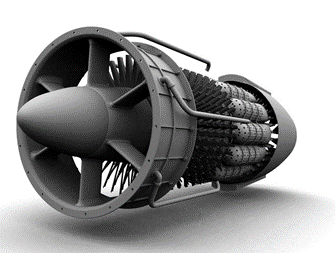 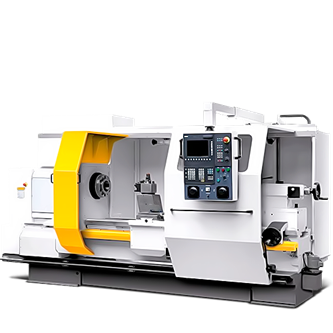 Высшая школа управления и бизнеса
Алгоритм поиска маршрута реализации заказа
Информированный алгоритм поиска маршрута в направленном ациклическом графе (Vⁿ, Cⁿ), где вершинами являются временные интервалы, в рамках которых возможно выполнить заданную технологическую операцию определенного этапа, а ребрами – связи между ними.
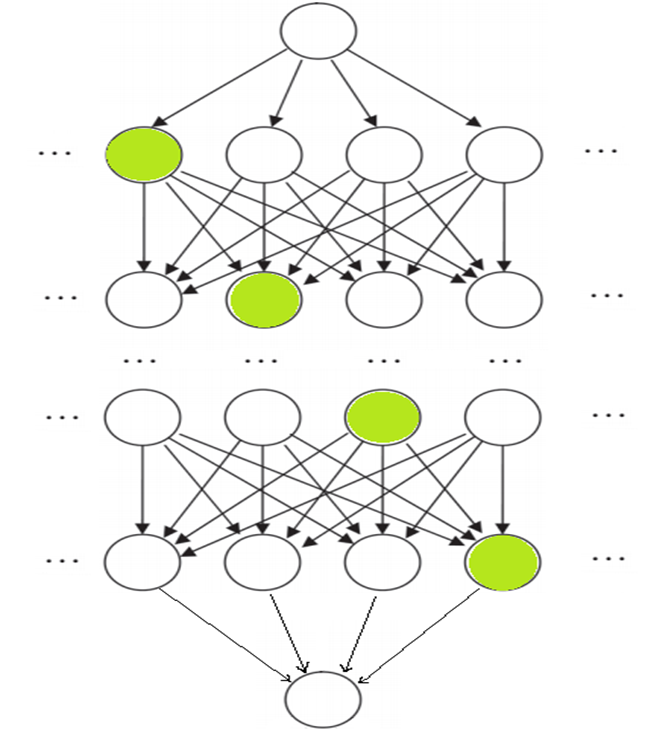 Количество уровней вершин соответствует количеству технологических операций в рамках технологического процесса, а количество вершин внутри одного уровня – множеству возможностей для реализации определенной операции.
Высшая школа управления и бизнеса
Разработанная мультиагентная модель планирования и диспетчеризации производства
Моделирование осуществлялось, используя разработанное приложение на языке C# в среде Visual Studio 2017. Данное приложение содержит алгоритмы агентов, логику взаимодействия агентов и интерфейс для загрузки данных.
Структура классов
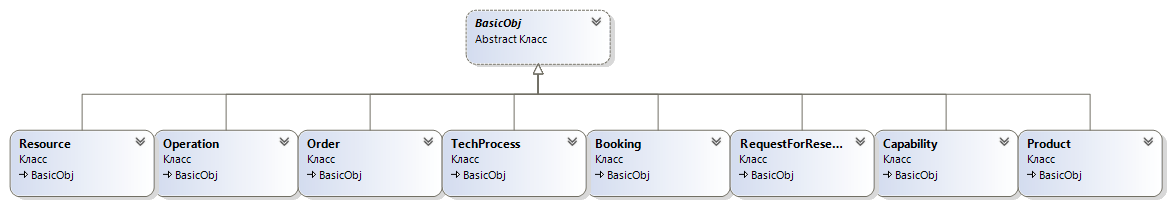 Программа реализована с применением фреймворка JADE-LEAP, предоставляющего готовый инструментарий в части описания логики коммуникации агентов. Алгоритмы поведения агентов реализованы вне рамок фреймворка. Графическое представление расписания в виде диаграммы Гантта выполнено посредством применения программного комплекса Preactor.
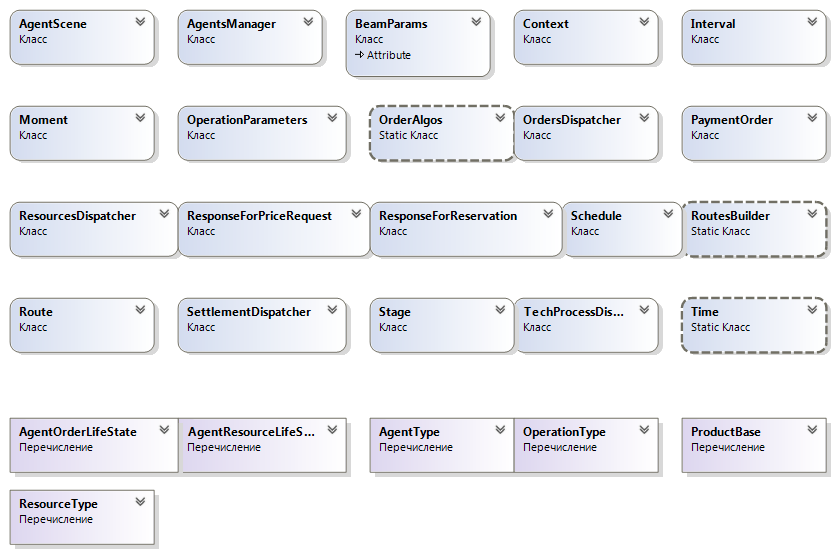 Структура проекта выглядит следующим образом:
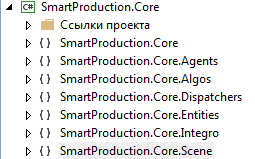 Высшая школа управления и бизнеса
Мультиагентная модель планирования и диспетчеризации производства
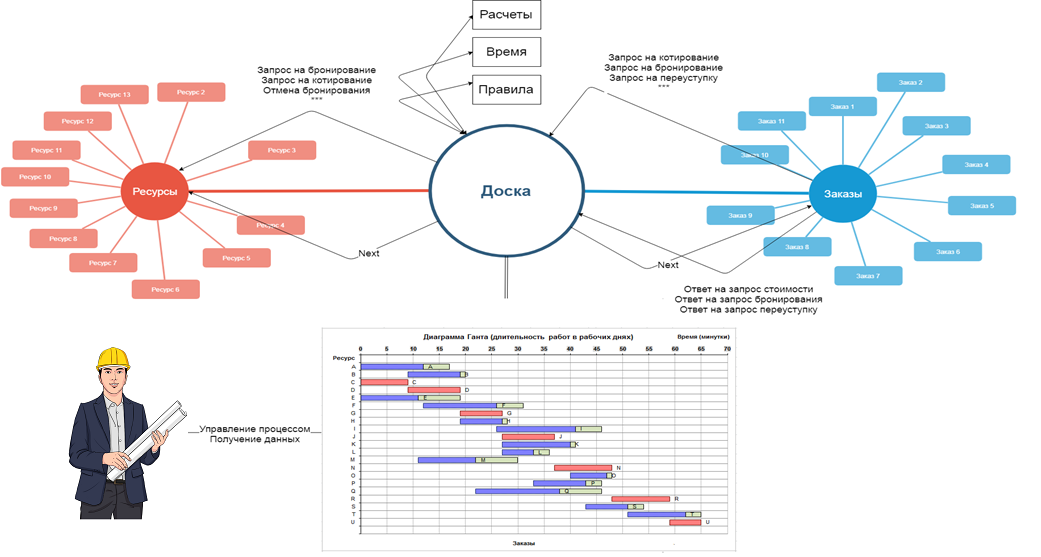 Высшая школа управления и бизнеса
Верхнеуровневая последовательность работы мультиагентной системы адаптивного планирования
каждый заказ, операция, станок, работник или любой другой ресурс предприятия получает своего программного агента, у которого ведется свое расписание;
приходящий новый заказ обращается к хранилищу технологических процессов (CAPP система) и получает оттуда технологический процесс своего исполнения;
под каждый заказ создается свой агент, который получает требования и ограничения на планирование;
агент начинает планирование путем поиска необходимых ему ресурсов на доске(сцене), которая описывает текущую ситуацию в цехе или по всему предприятию, а именно: какой рабочий центр выполняет определенную операцию;
если подходящие ресурсы заняты, то фиксируется конфликт и начинаются процесс переговор по его разрешению путем переуступки;
Высшая школа управления и бизнеса
в ходе переговоров возможны различные варианты: новый заказ уйдет на менее подходящий ресурс, предыдущий заказ уйдет или сдвинется, другие варианты;
после решения своей задачи агенты не останавливаются и продолжают пытаться улучшить свое положение, учитывая приоритетность.
Новый заказ
Заказ 1
Заказ 2
Заказ 3
Концептуальная схема системы поддержки принятия решений
Мультиагентная модель производства
08:00
12.00
16:00
Время
Ресурс 1
Ресурс 2
Высшая школа управления и бизнеса
Ресурс 3
СППР
Визуальное представления результатов планирования в конкретный момент времени
Диаграмма Гантта: последовательность операций одного из запланированных заказов
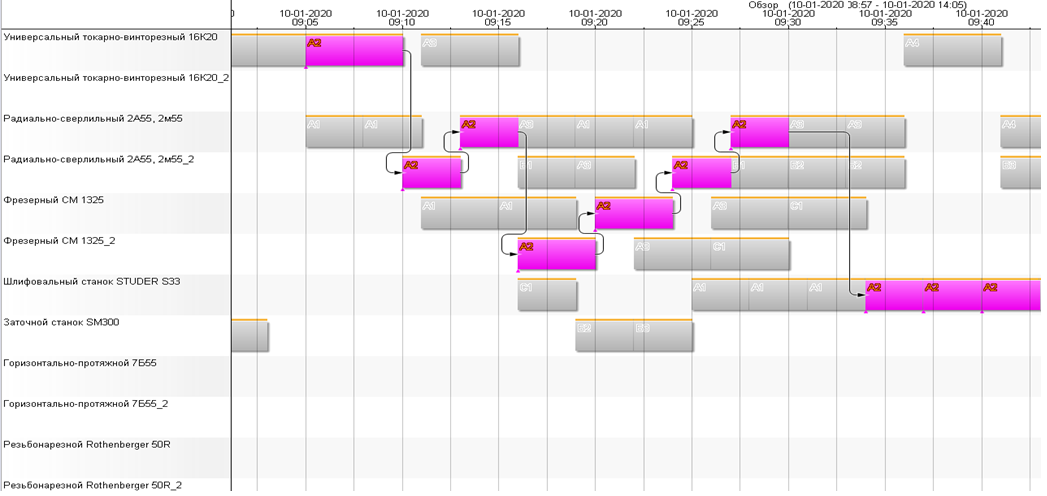 Высшая школа управления и бизнеса
MAP–решение в модели архитектуры
Традиционное решение
Решение с использованием MAP
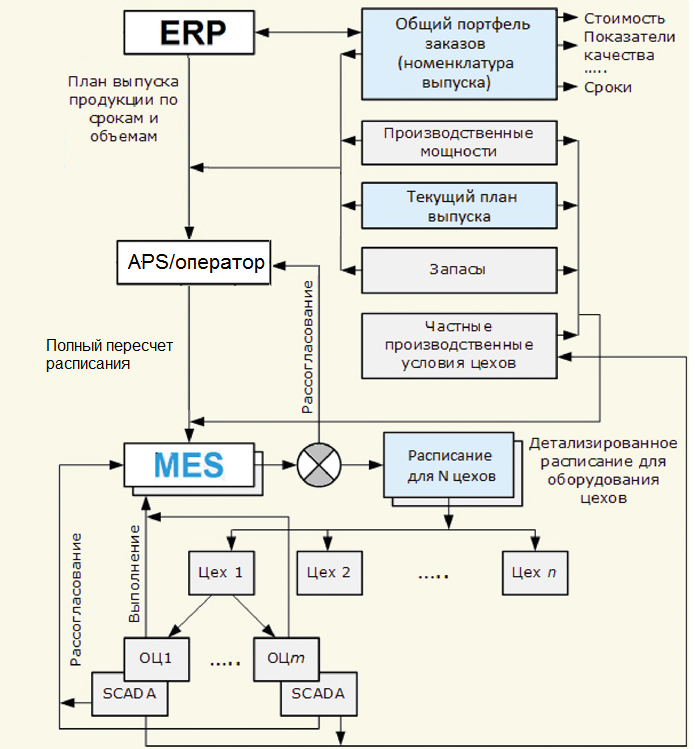 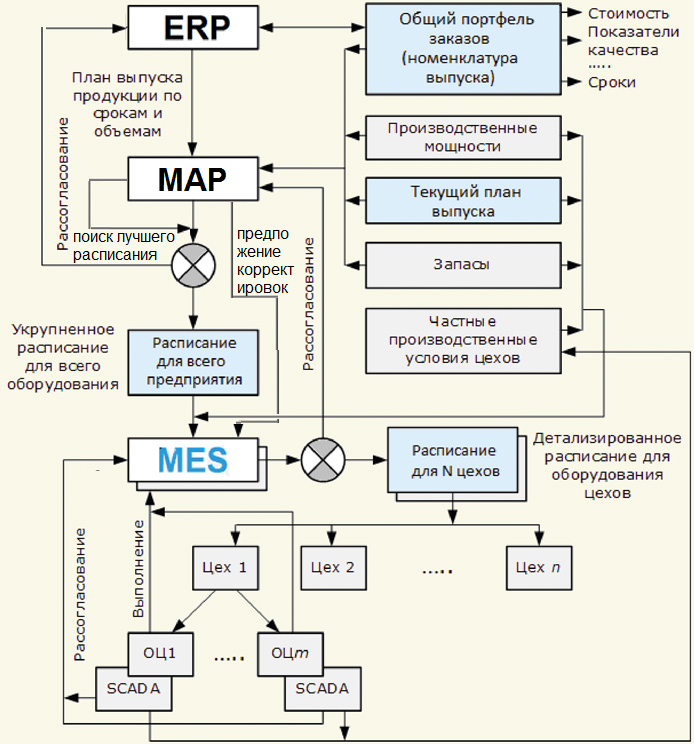 Высшая школа управления и бизнеса
Схема передачи данных
1
ERP
Заказы: {Название;тип заказа; кол-во элементов; срок сдачи}
2
MAP
План-график: {Заказ; интервалы времен запланированных технологических операций}
3
MES
Детальное расписание работ в разрезе цехов: {Заказ; фактические интервалы времен запланированных технологических операций}
Высшая школа управления и бизнеса
ERP
4
Построение отчетности на основе детального расписания работ
Выводы
СППР, основанные на концепции мультиагентного подхода, вносят свой вклад в создание ценности производственных предприятий
Мультиагентный подход в планировании и диспетчеризации производства позволяет в сжатые сроки находить эффективные распределения работ в разрезе рабочих центров, что положительным образом влияет на финансовый результат предприятия
Применение мультиагентных технологий для решения задач оперативного планирования позволяет предприятию быть более восприимчивым ко внешним, изменчивым условиям, что позволяет оперативно корректировать имеющиеся планы
Предложенная мультиагентная модель планирования и диспетчирования производства может быть встроена в существующую архитектуру предприятия, расширяя функциональность ERP и MES модулей
Высшая школа управления и бизнеса
Спасибо за внимание!